«Современные подходы к формированию предпосылок функциональной грамотности детей дошкольного возраста
основы финансовой и математической грамотности
основы естественнонаучных представлений 
основы экологической грамотности у дошкольников
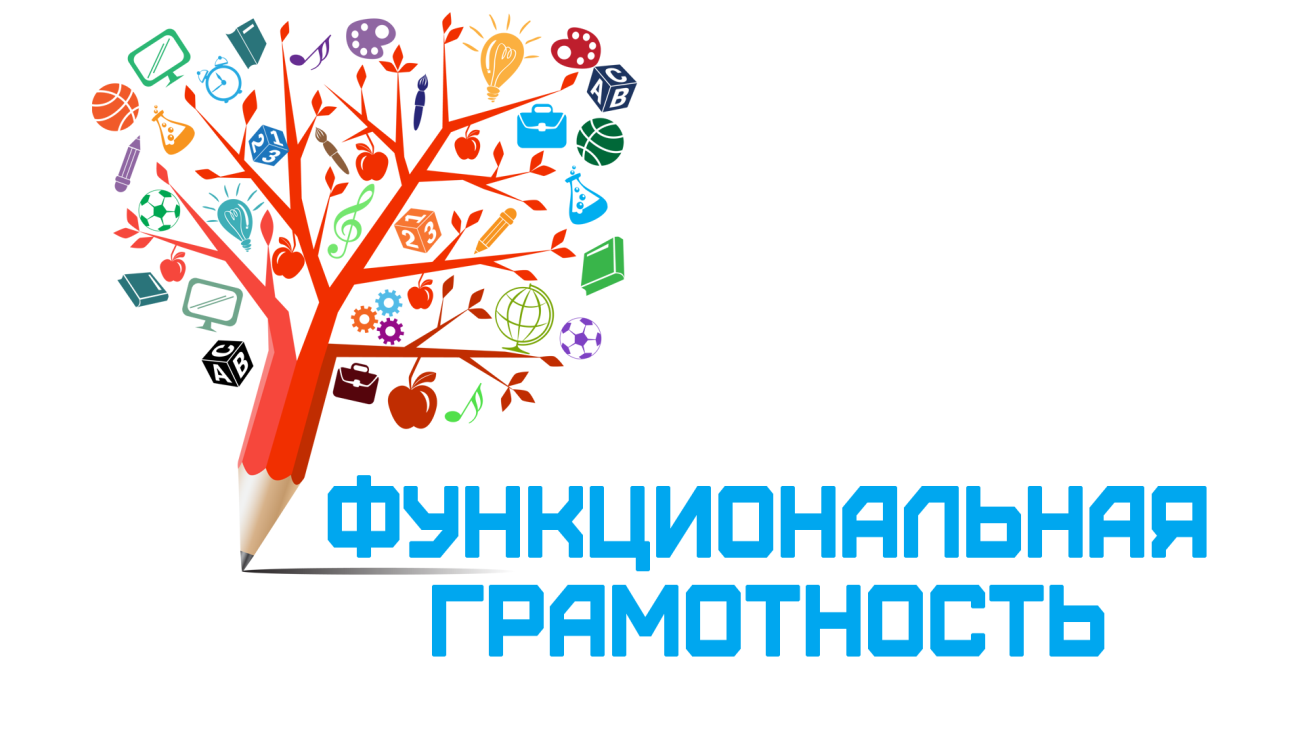 Функциональная  грамотность
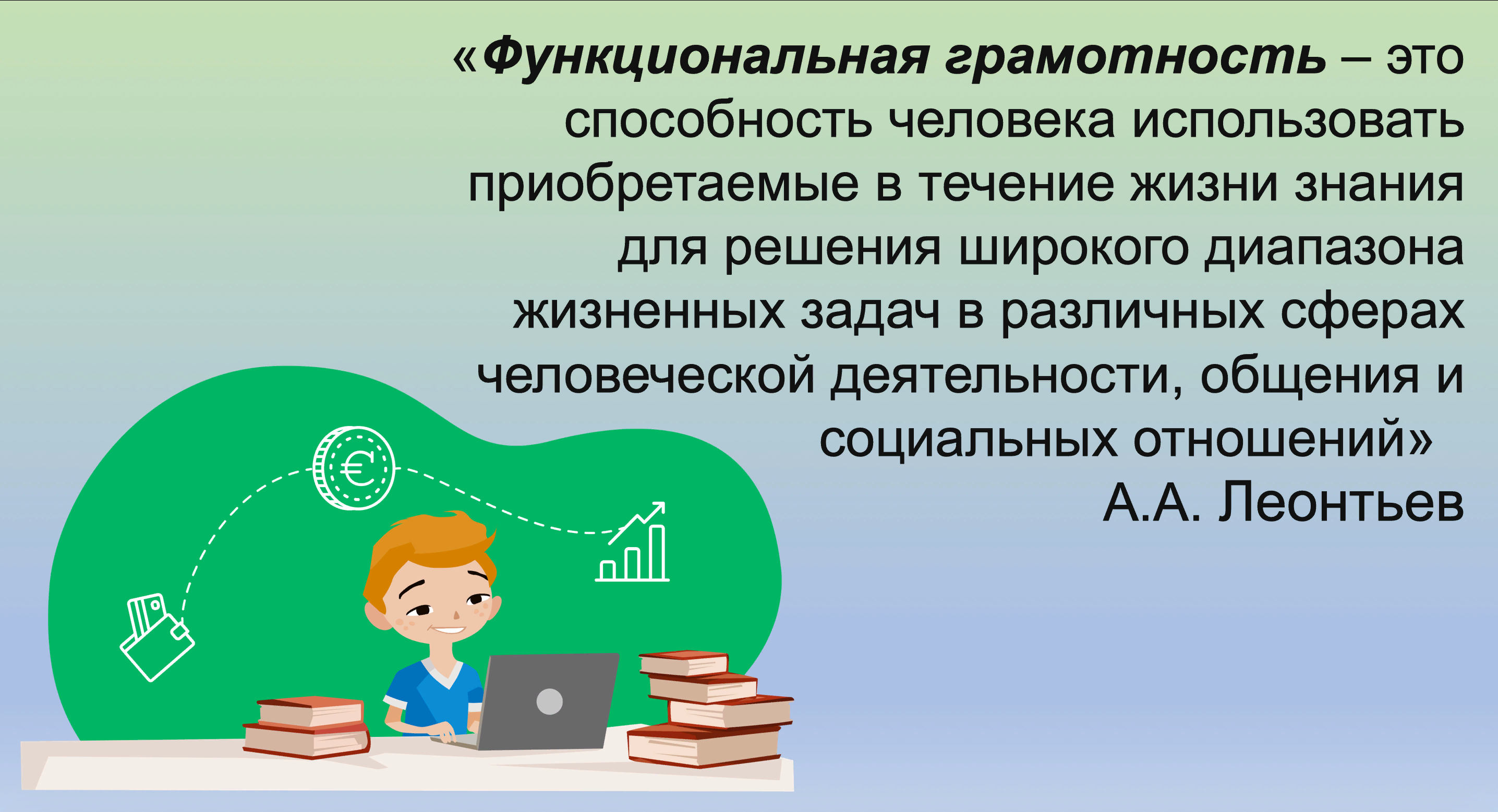 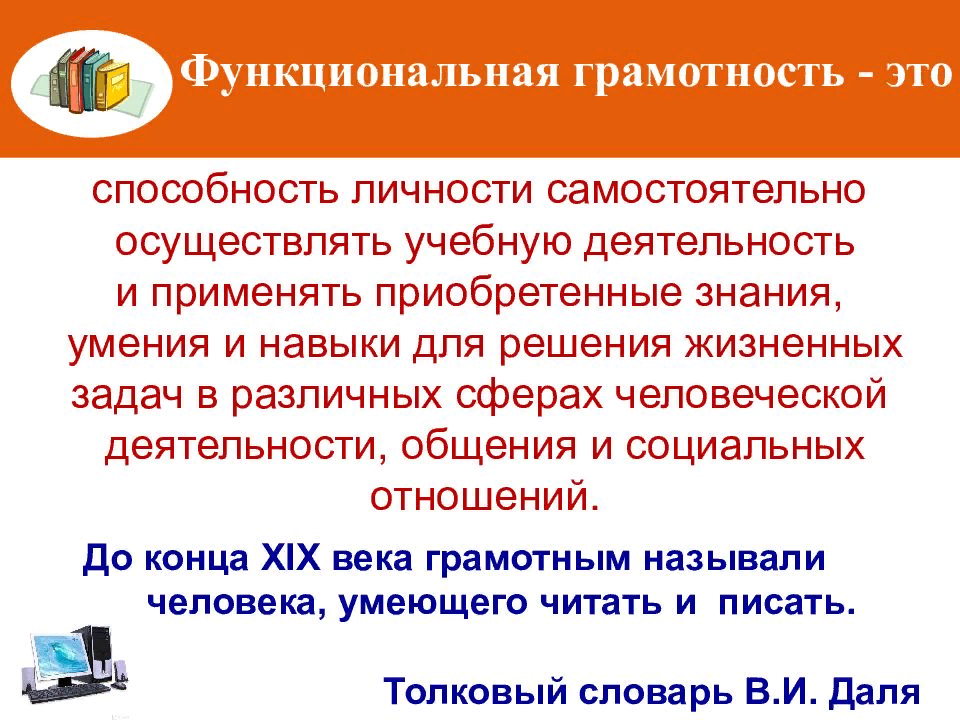 Функциональная грамотность связана с готовностью:
Развитие основ финансовой  грамотности  у дошкольников 
(из опыта работы)
Лыкова С.А., воспитатель
Развитие основ математической  грамотности  у дошкольников 
(из опыта работы)
Криницына Н.В., воспитатель
Развитие основ естественнонаучных представлений и основ экологической грамотности  у дошкольников 
(из опыта работы)
Ничинская А.В., воспитатель
КЕЙСЫ 
по формированию предпосылок функциональной грамотности у старших дошкольников
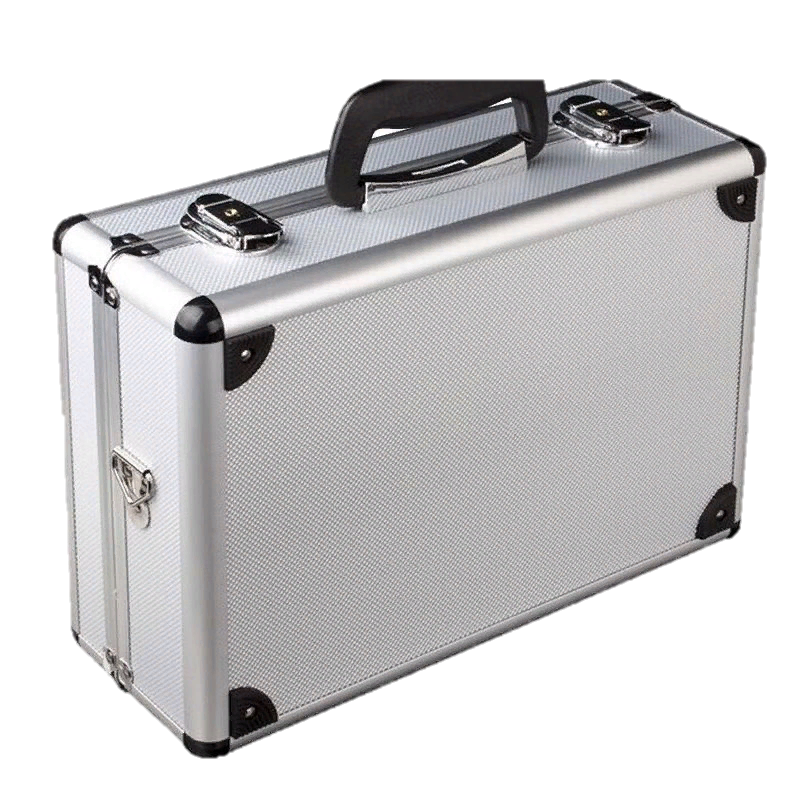 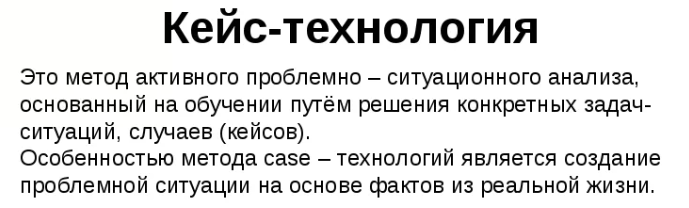 Цель метода: совместными усилиями группы  проанализировать ситуацию (кейс) и выработать практическое решение.
Окончание  - оценка предложенных вариантов решений и выбор лучшего/лучших
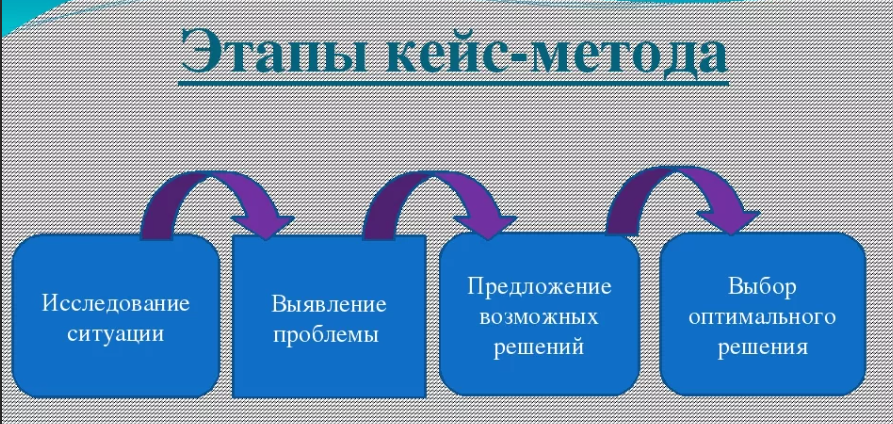 Кейс по формированию предпосылок естественнонаучной грамотности
Ситуация: Сказка «Три поросенка» 

Давайте вспомним сказку о трех поросятах. Жили они и не тужили, пока не стало холодать. Наступила осень, пора делать домики…
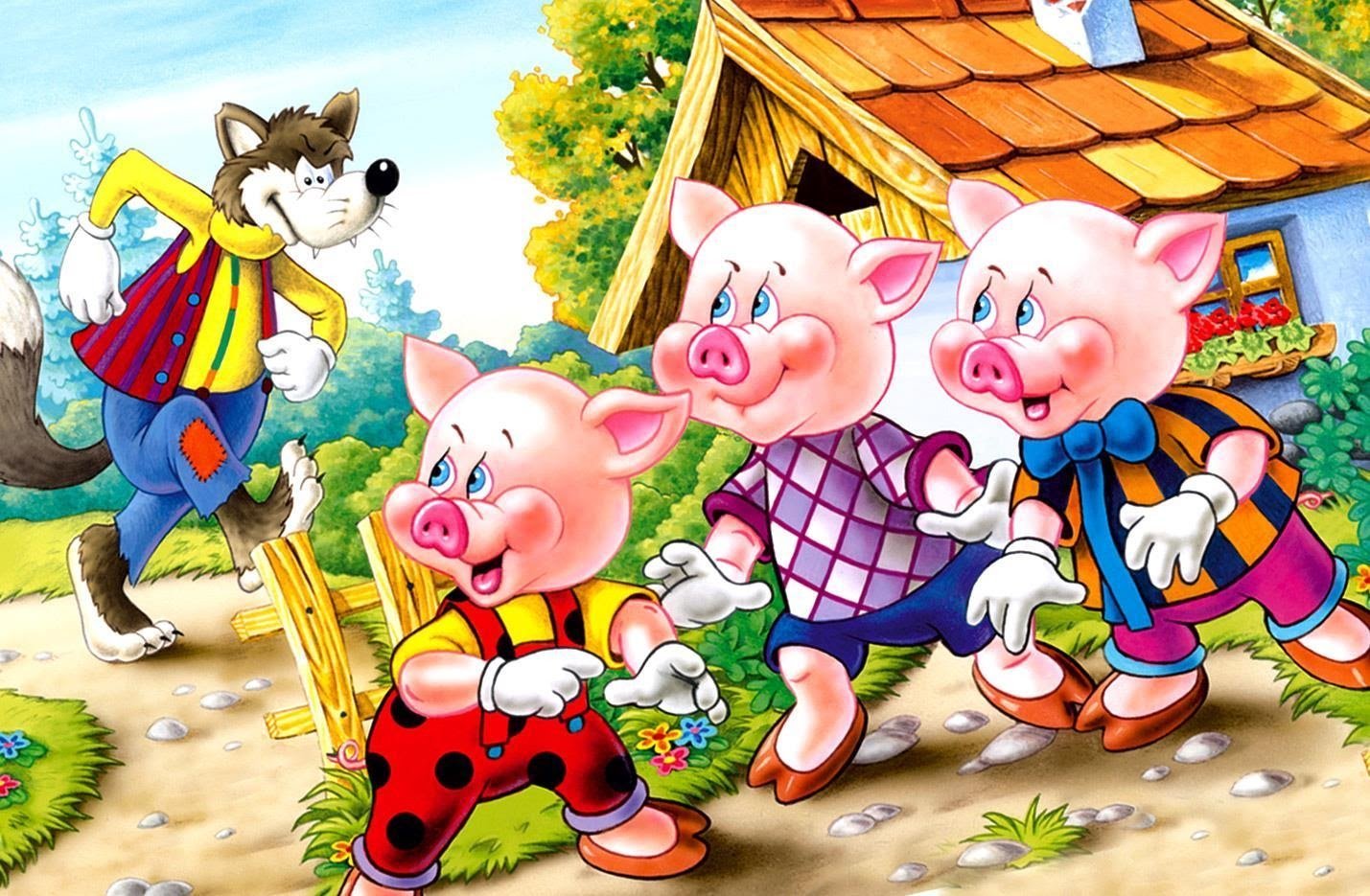 Примерное решение: 

В сказке было три домика: из соломы, из веток, из кирпича (камней).

Быстрее остальных построен дом из соломы. 

Самый прочный дом из камня и (или) кирпича. Эти материалы надежные, крепкие, прочные. 

Можно было построить один большой надежный дом, затратив меньше времени и сил. 

Строят дома из: кирпича, камня, гипсокартона, глины, бетона, дерева, стекла, картона, изо льда, пластмассы, из панели и т.д.
Кейс по формированию предпосылок естественнонаучной грамотности
Ситуация: Сказка «Репка» 
Посадил дед репку. Выросла репка большая-пребольшая. Стал дед репку тянуть, не смог. Позвал бабку, бабка позвала внучку, внучка-Жучку, Жучка- кошку, кошка-мышку. Вытянули репку
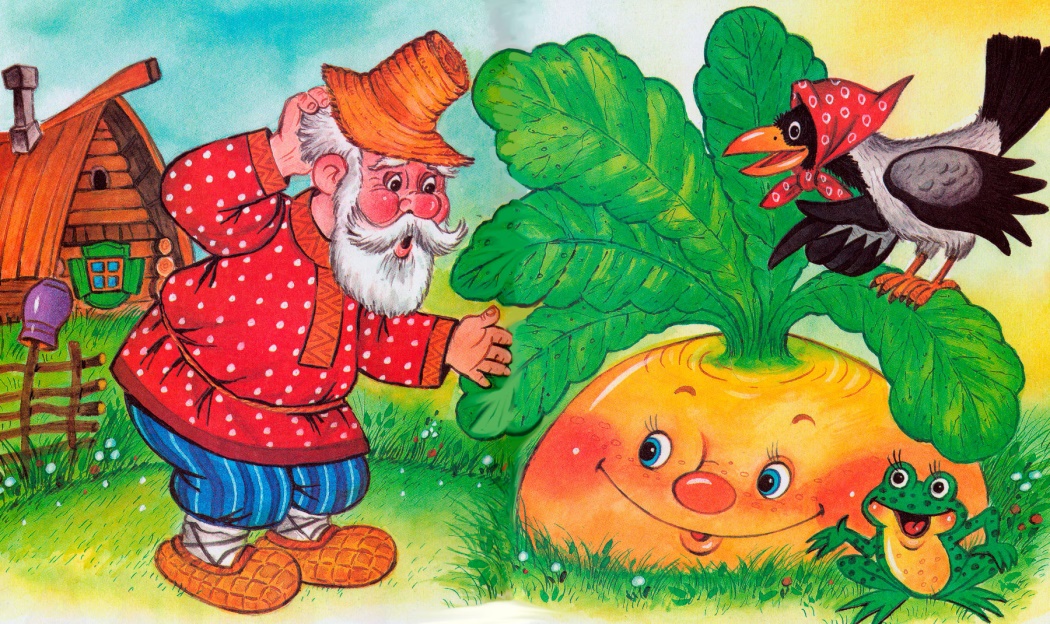 Примерное решение: 

Репка была очень большая, одному не справиться, понадобилась помощь. 

Вытянуть с помощью транспорта, лошади, лопаты. 

Семена были хорошие. Благоприятные погодные условия. Полив с удобрениями. 

- Репку можно продать, угостить соседей, родственников. Сварить варенье, кашу. Сделать поделку. Принести на выставку.
Кейс по формированию предпосылок экологической грамотности
Ситуация: 
Ребята, я сегодня зашла в группу и увидела цветок. Посмотрите на него
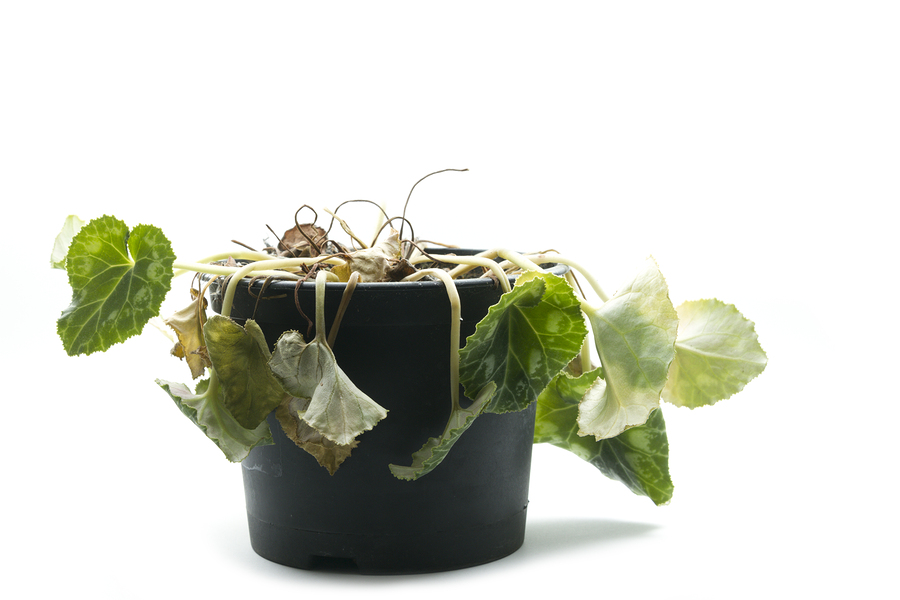 Примерное решение: 

1. Полить цветок водой комнатной температуры 
2. Пересадить в свежий грунт 
3. Удобрить 
4. Опрыскивать в течение дня
Кейс по формированию предпосылок читательской  грамотности
Ситуация: Евгений Пермяк «Первая рыбка»
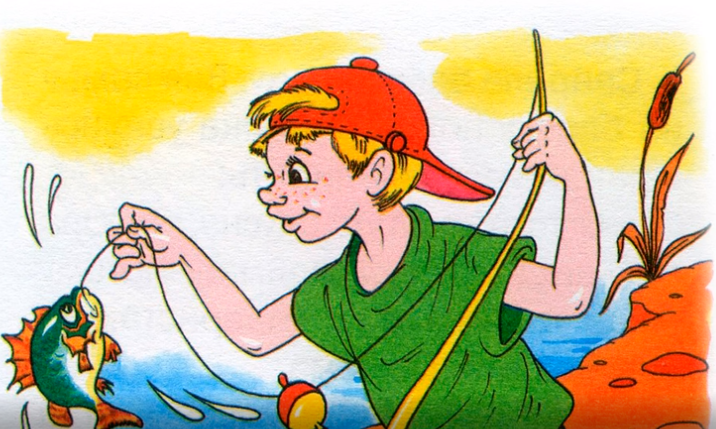 Ссылка на аудио
Примерное решение: 

Каждый ребенок должен чувствовать, что он важен и полезен. 

Ребенка нужно поддерживать и доверять ему посильную работу, т.к. в 5 лет даже маленький ерш - это достижение
Кейс по формированию предпосылок читательской  грамотности
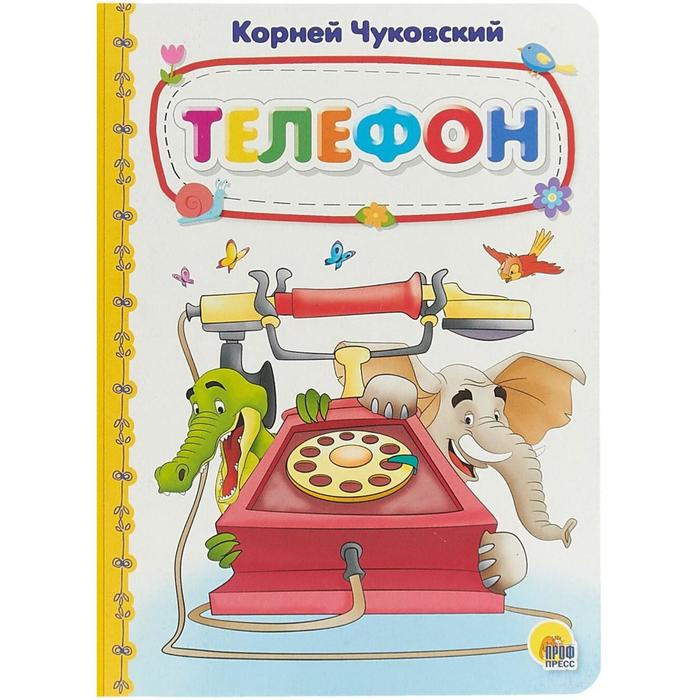 Кейс 
Ситуация: Отрывок из сказки К.И. Чуковского «Телефон»
Примерное решение: 

Бегемот очень большой. Не так-то просто его достать из болота. Поможет только большая техника. Можно пригнать к болоту большой трактор и с его помощью вытащить бегемота из болота. 
С помощью вертолета можно спасти бегемота, поднять бегемота вверх и доставить до его любимого озера. 
Еще бегемота можно попробовать спасти его же силами, бегемот очень большой, а значит, и сил у него много. Его можно просто выманить из болота любимыми лакомствами, и тогда он может сам спастись
Кейс по формированию предпосылок математической грамотности
Кейс 
Ситуация. Ребята, предлагаю вам рассмотреть квадраты. Что Вы заметили?
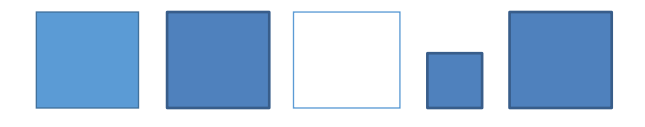 Примерное решение: 

Наложение, измерение длин сторон 

Наложить маленький на большой, и отрезать лишнее.  

Закрасить белый квадрат синим, или наклеить на синий квадрат белый лист.
Кейс по формированию предпосылок математической грамотности
Кейс 
Ситуация. 
 Паша, посмотрев на эти полоски, сказал, что оранжевая полоска самая большая
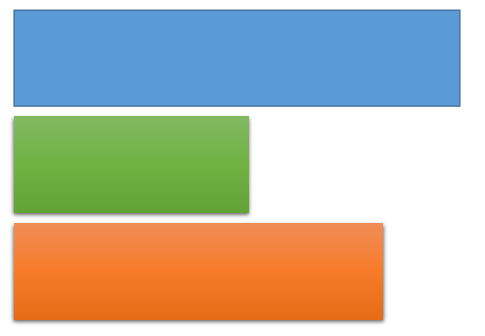 Примерное решение: 

Путем наложения 

Путем измерения разной меркой (например ластиком) 

Путем измерения линейкой
Кейс по формированию предпосылок математической грамотности
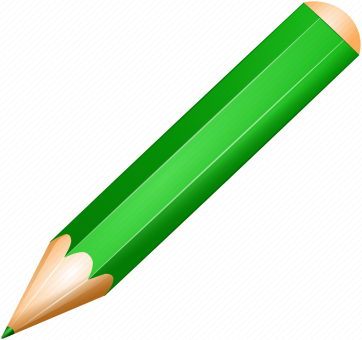 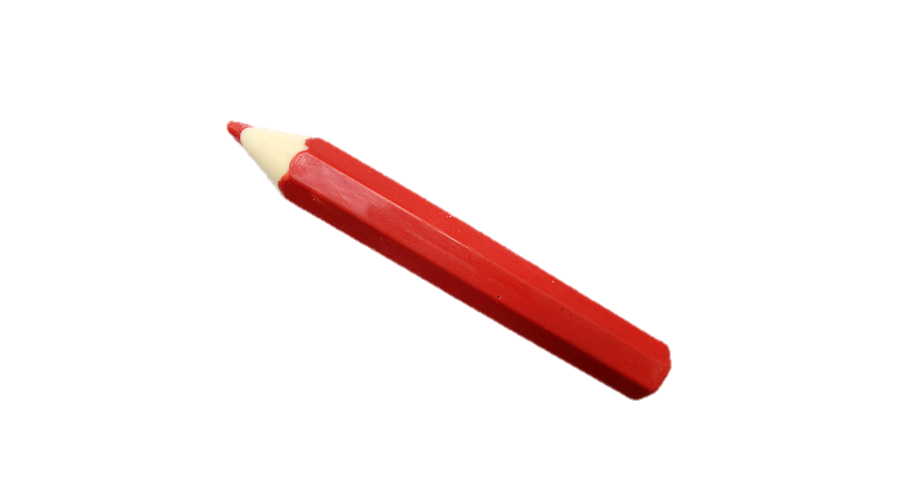 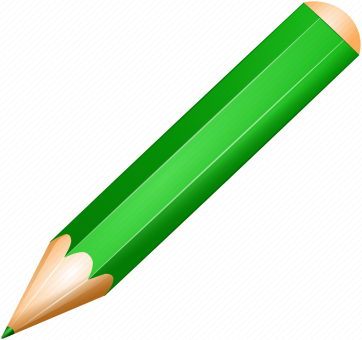 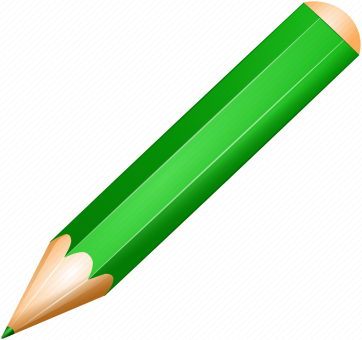 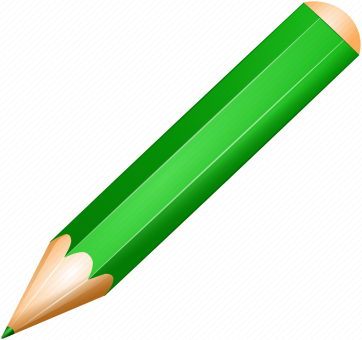 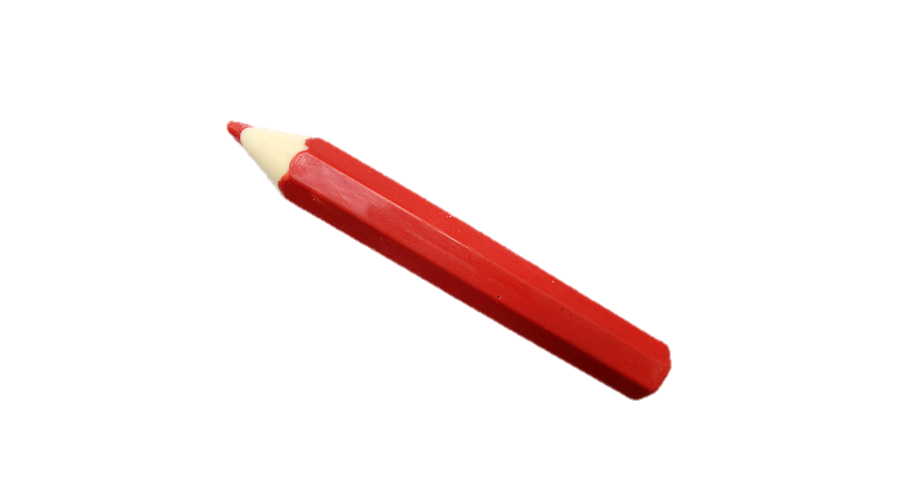 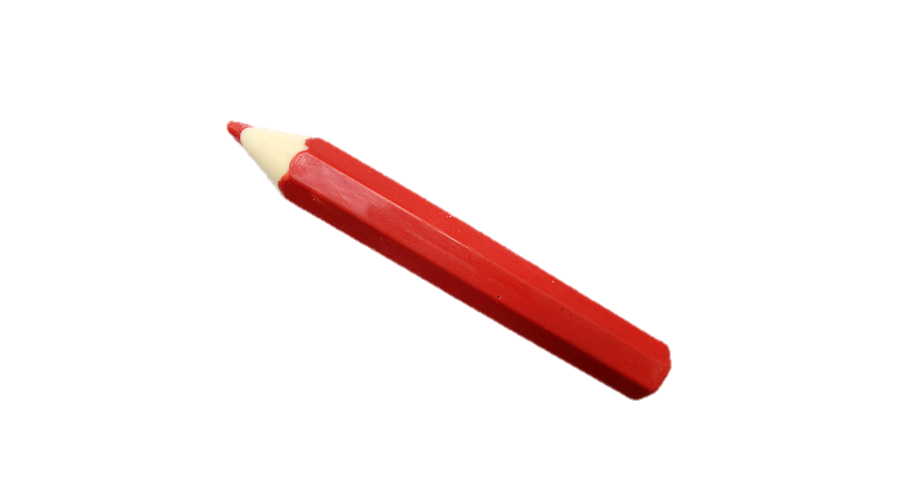 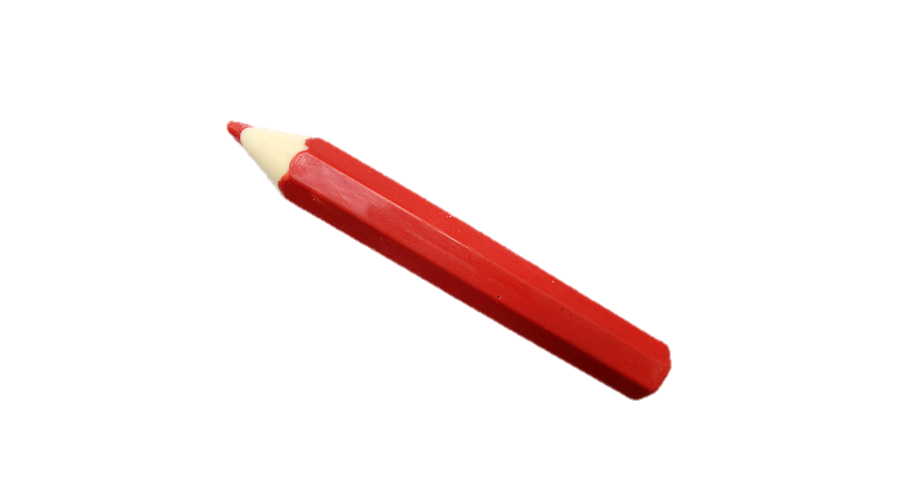 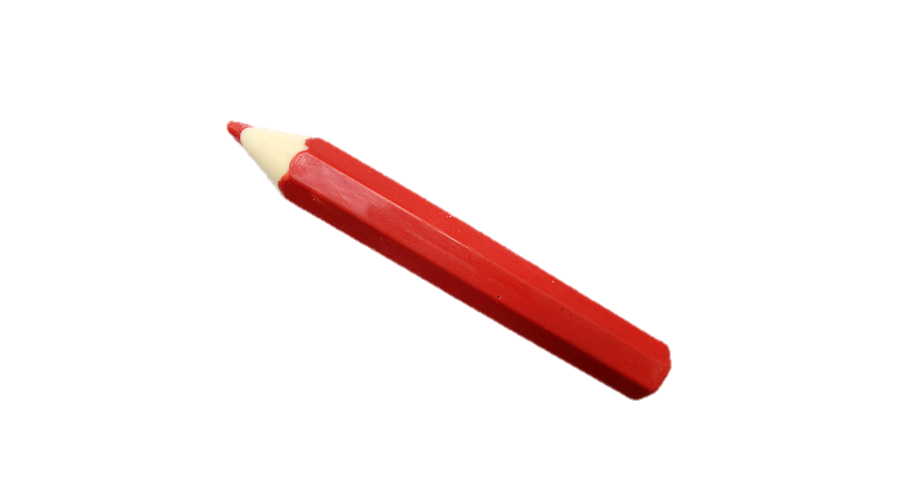 Кейс 
Ситуация: 
 Воспитатель для занятия приготовила карандаши и расставила их в 3 подставки по 4 карандаша к каждую, причем в каждой подставке есть карандаши зеленого и красного цвета и расставлены они по - разному. Мальчик Вова побежал и столкнул подставки со стола, карандаши рассыпались. Воспитатель рассердилась и попросила Вову расставить карандаши по местам, в 3 подставки по 4 карандаша к каждую, причем в каждой подставке должны быть карандаши зеленого и красного цвета и расставлены они по-разному в каждой. Вова не понял, задания и заплакал. Как бы вы расставили карандаши в подставки?
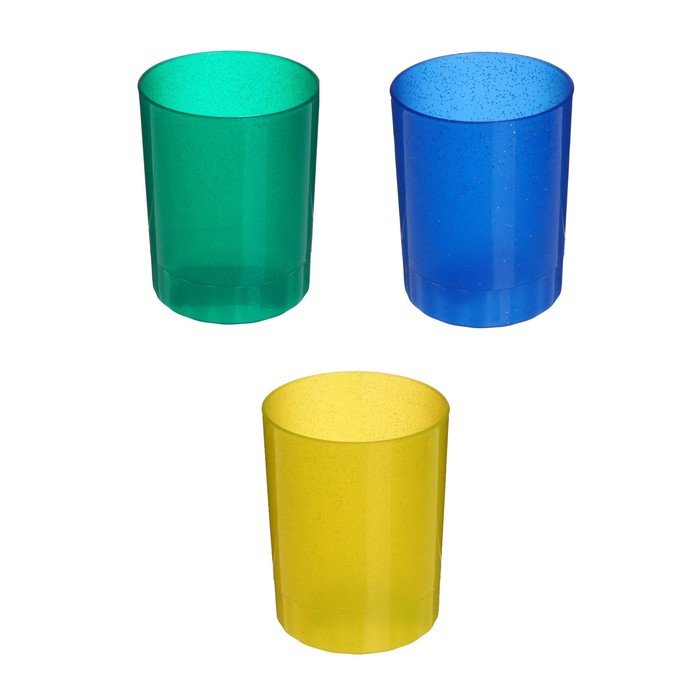 4
4
4
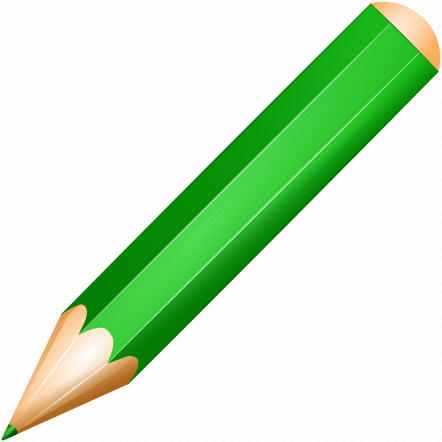 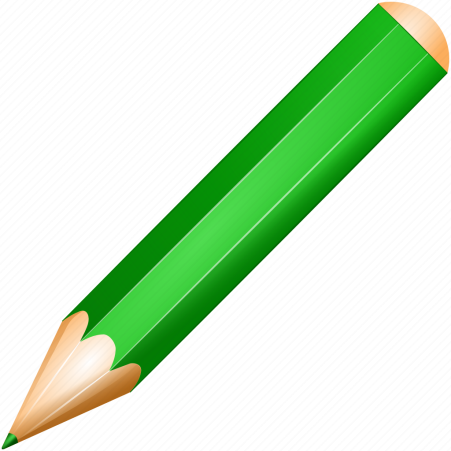 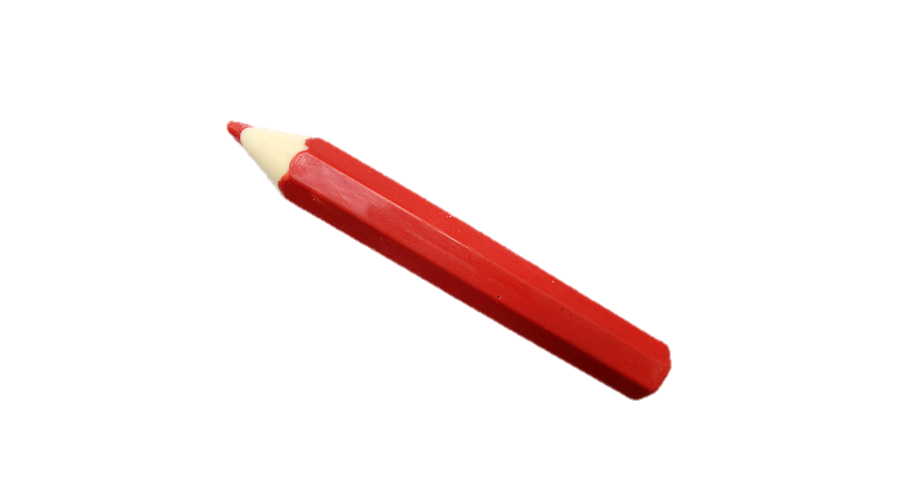 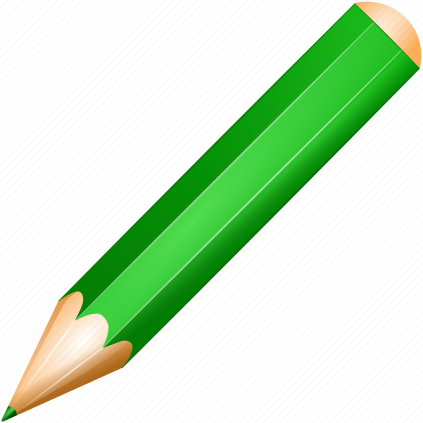 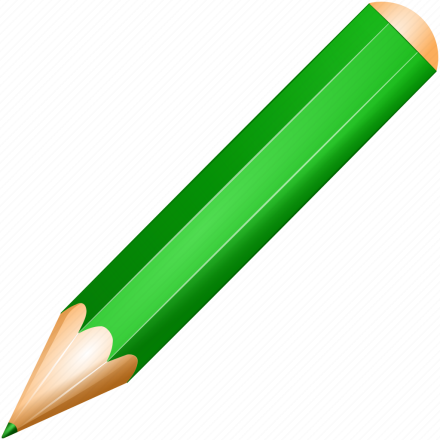 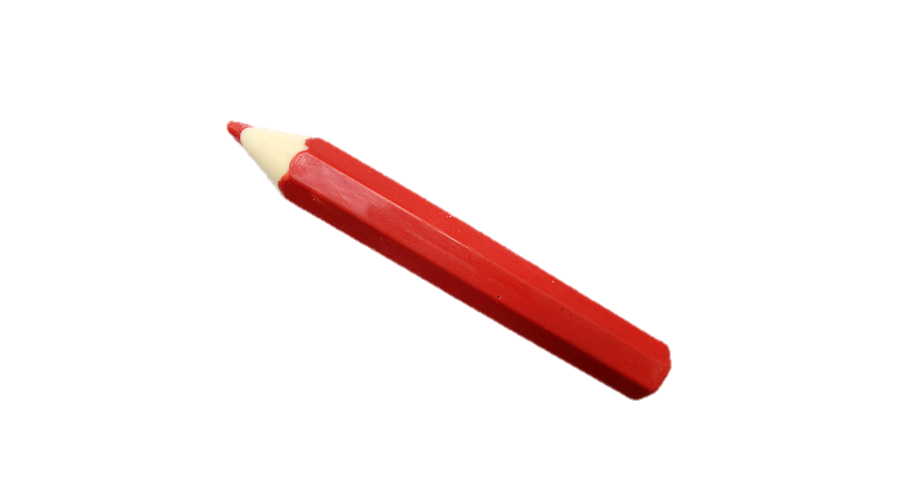 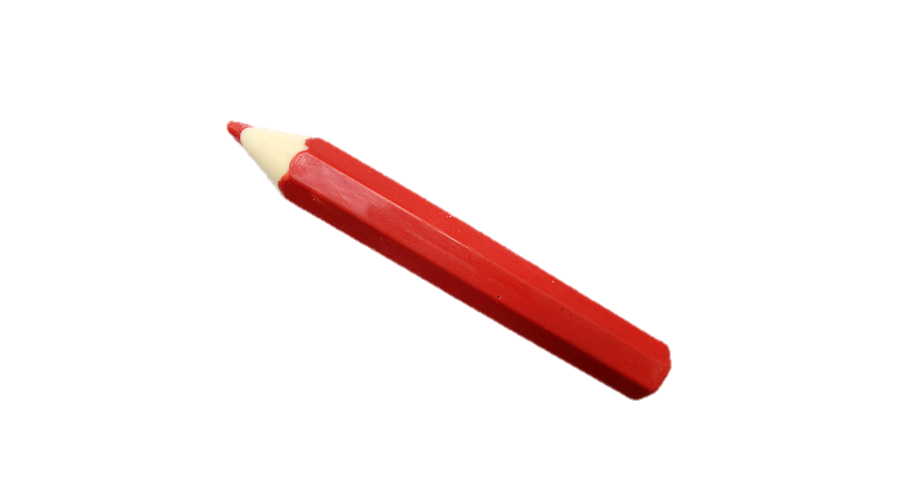 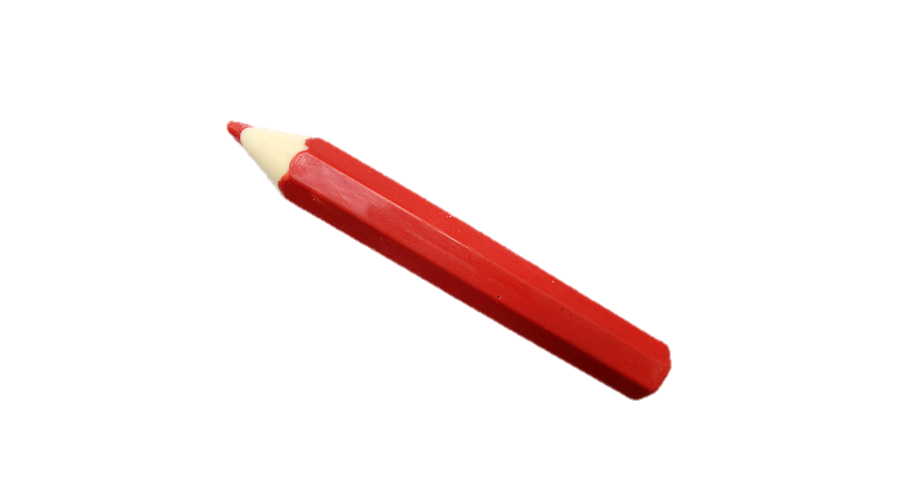 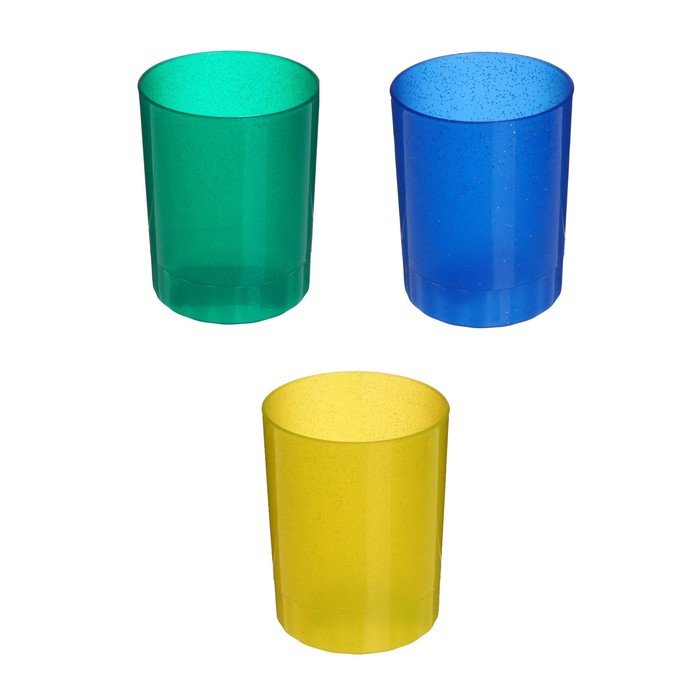 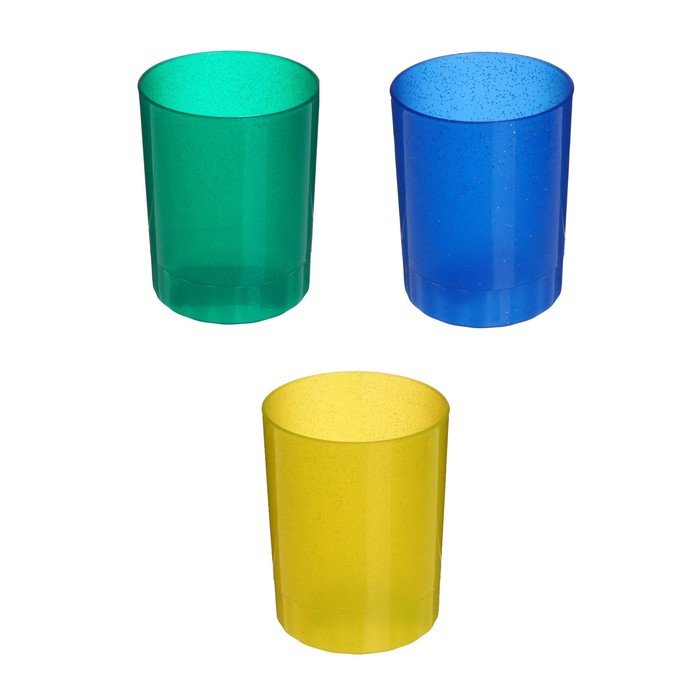 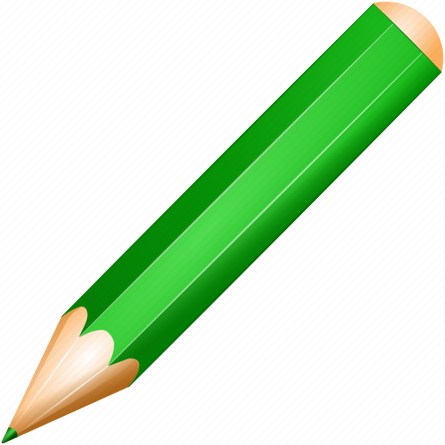 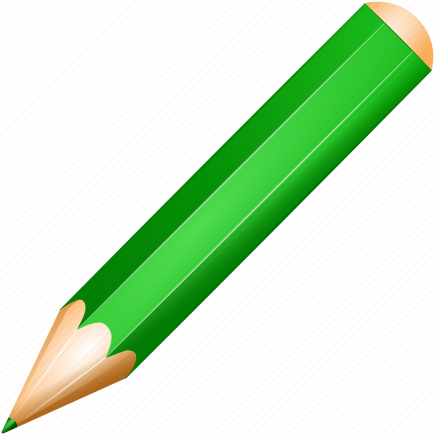 4
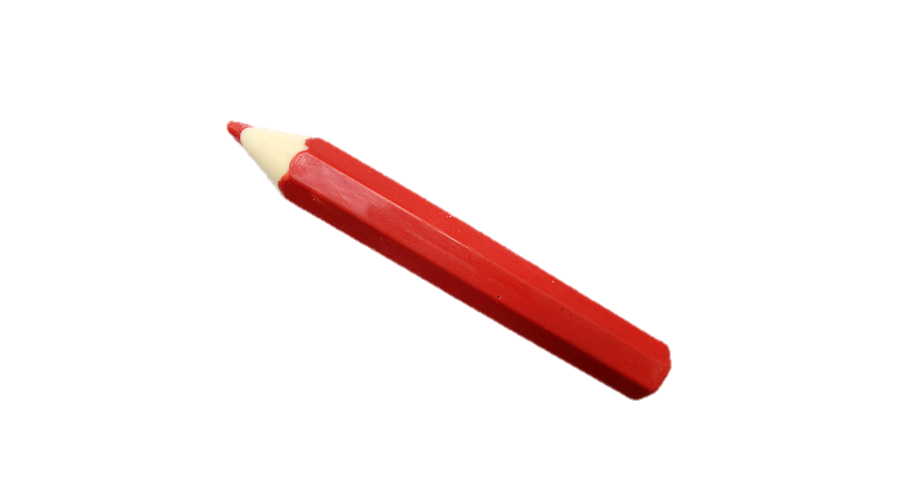 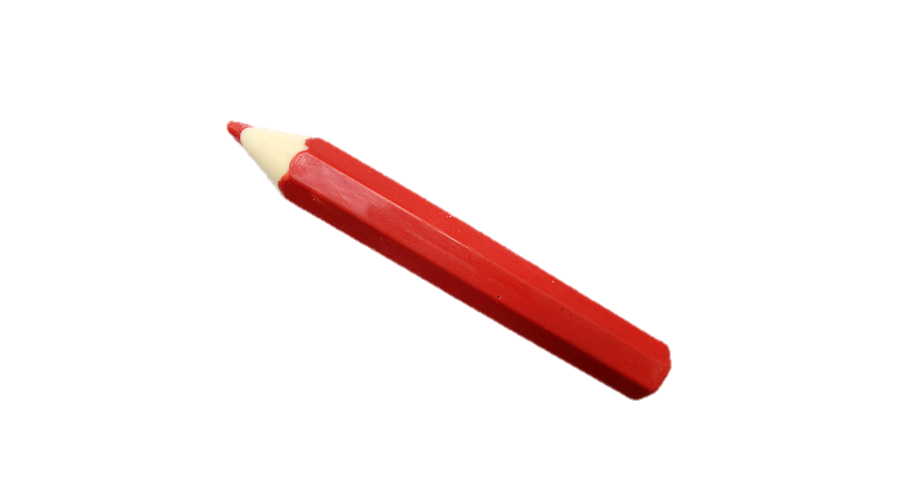 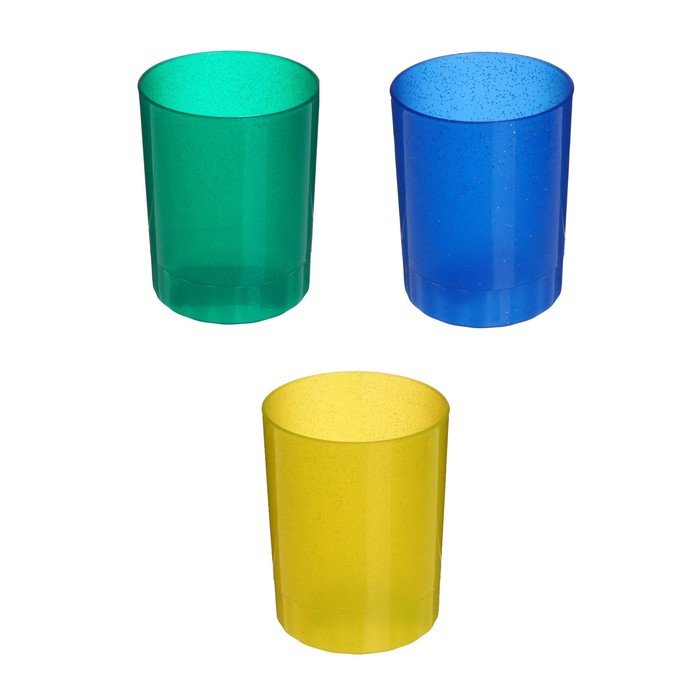 4
4
Кейс по формированию предпосылок финансовой грамотности
Кейс 
Ситуация. Мама каждый месяц дает двум сыновьям общую сумму 100 рублей на покупку того, что они хотят. Но один из братьев не хочет сейчас потратить эту маленькую сумму. Братья поссорились и не могут найти согласие.
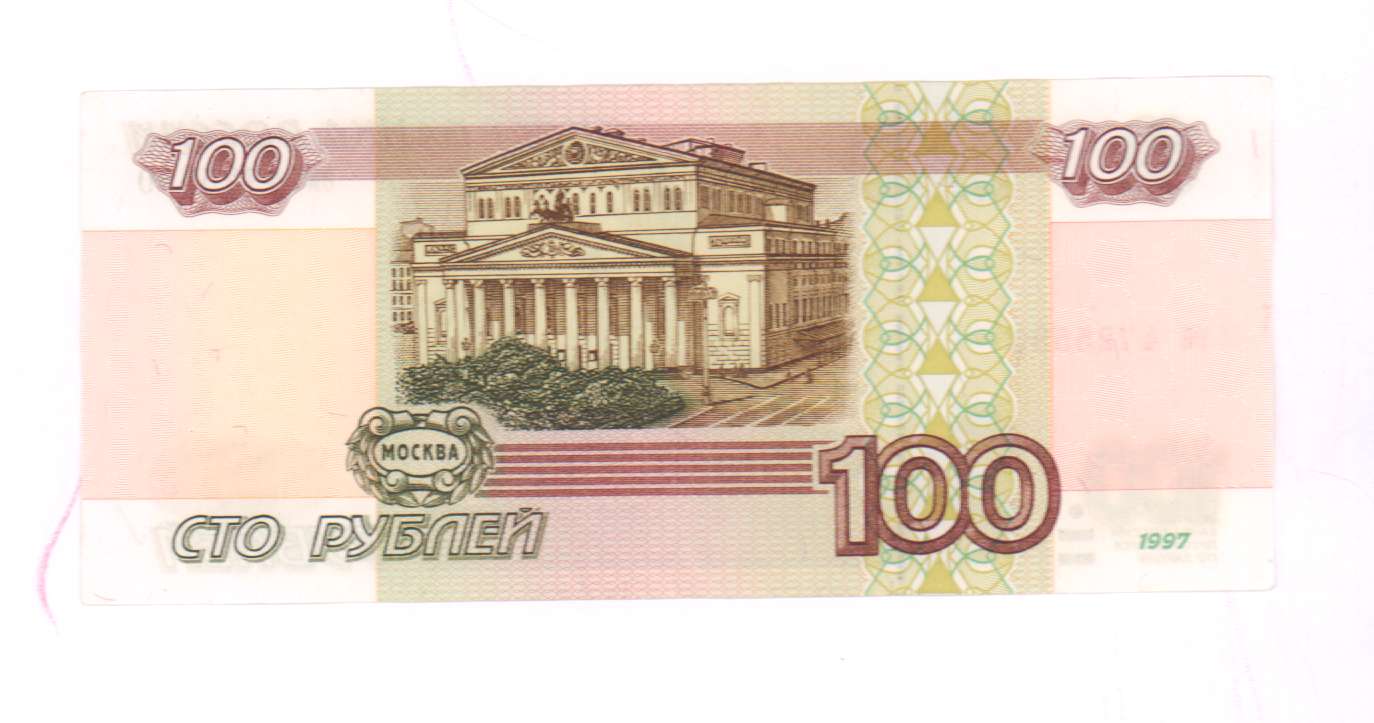 Примерное решение: 

Решение 1: поделить деньги поровну, таким образом, приобретя 2 покупки. 

Решение 2: отложить деньги на хранение и в следующем месяце купить что-то более дорогое. 

Решение 3: положить в копилку деньги.
Кейс по формированию предпосылок финансовой грамотности
Кейс 
Ситуация. Буратино по совету кота Базилио и лисы Алисы решил закопать 4 сольдо (монеты) на поле чудес и вырастить большое денежное дерево.
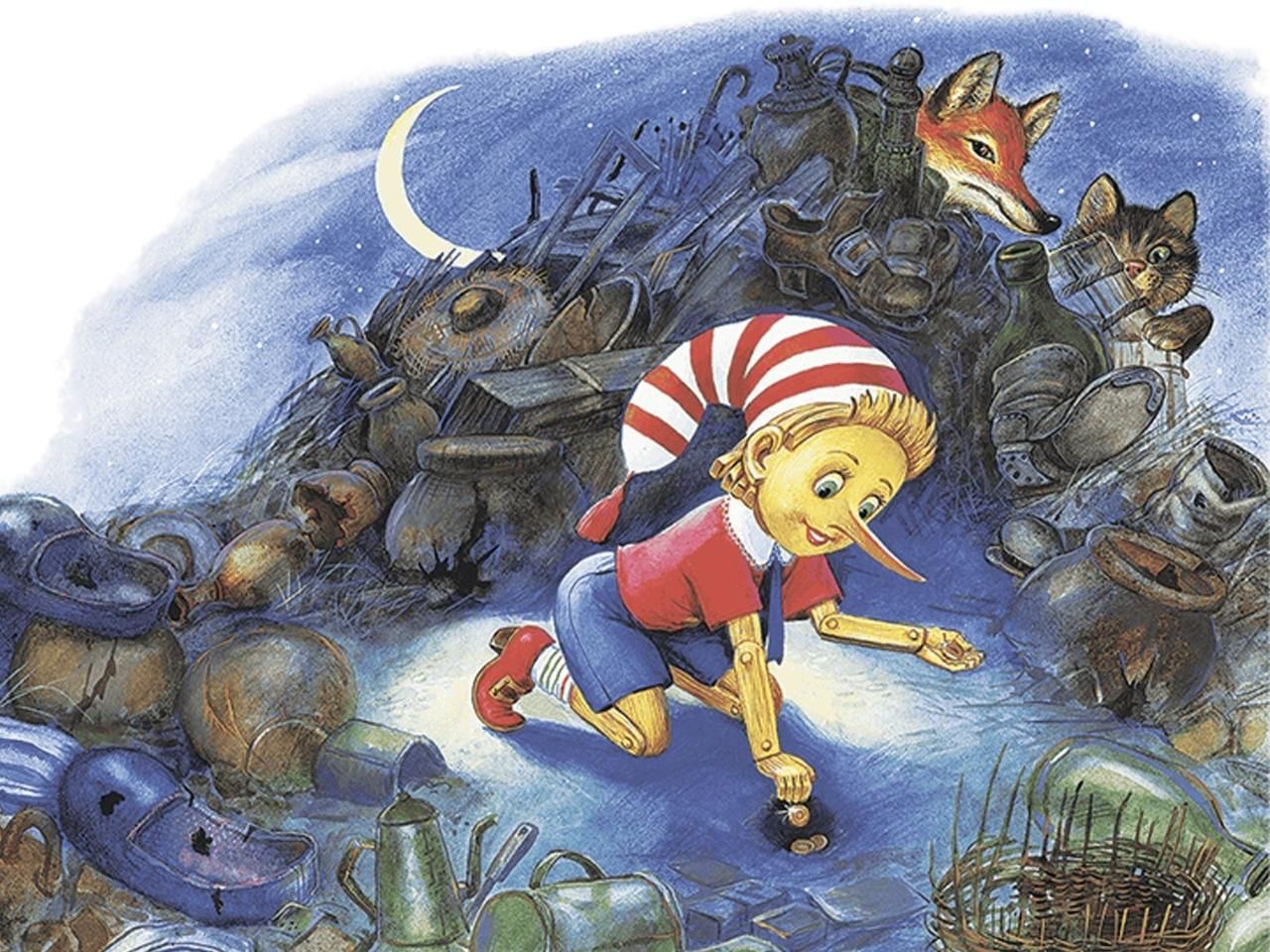 Примерное решение: 

1 Не слушать советы чужих или посторонних лиц. 

2 Отдать деньги взрослым, в данном случае папе Карло. 

3 Купить на деньги необходимое (продукты или одежду). 

4 Положить на хранение в банк или дома в копилку.
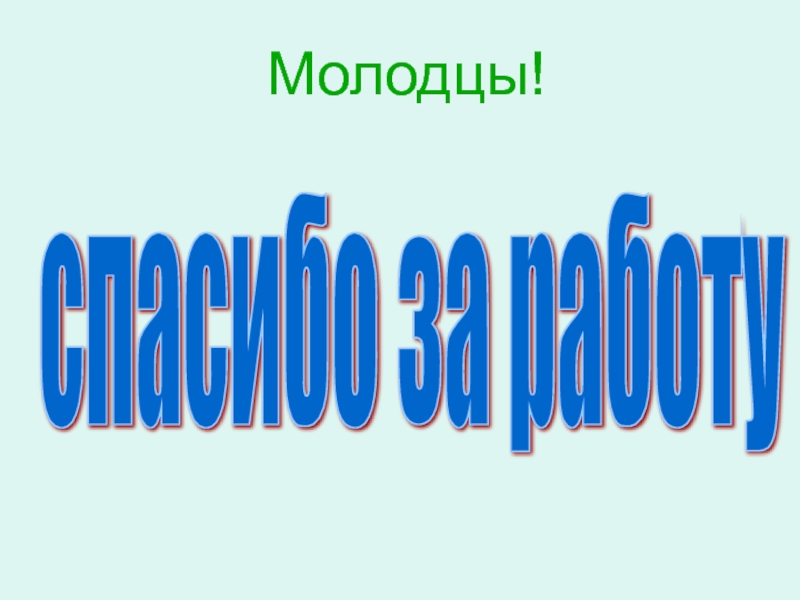 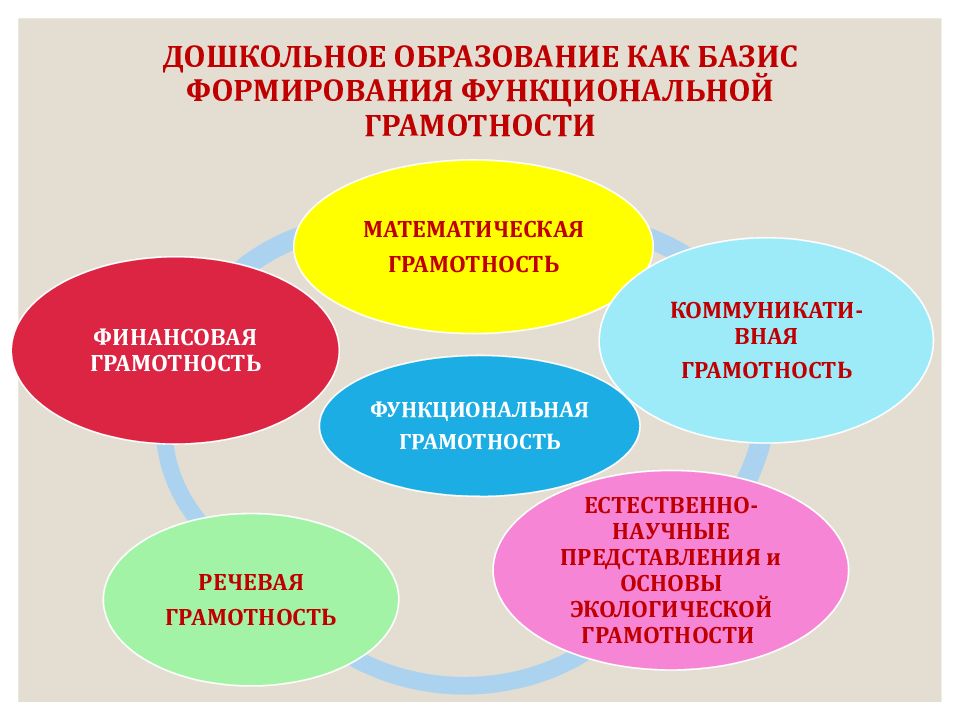